Adult Acute Kidney Injury 
Pathway for Primary Care
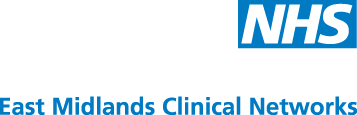 What is AKI?
AKI is a sudden decline in kidney function over hours or days
It is most often seen during periods of acute illness
It is defined by a rise in serum creatinine from baseline and staged by severity into 3 stages (see overleaf)
Up to two thirds of patients who sustain AKI have already developed it by the time they are admitted to hospital - prevention and management in primary care is essential
1
Risk Assessment
Consider who is at risk
2
Prevention
In all at risk patients
3
Management
When AKI is suspected either clinically or through an e-alert
Avoid prescription of long term NSAIDs in patients with CKD
Review need for nephrotoxic medications including during acute illness
Educate patient/carers about risk of dehydration during acute illness
Educate patients to seek advice early in the event of acute illness
During acute illness:
Review medication that could be adjusted or temporarily stopped if clinically appropriate, e.g. diuretics, ACE inhibitors, NSAIDs, etc
Check hydration and check renal function early during acute illness
Monitor for deterioration
Beware of Sepsis and intervene early in at risk patients
Clinical context
Why was the blood test taken?
Routine chronic disease monitoring
Drug monitoring
Assessment of acute illness
Creatinine rise within stable clinical context may reflect unstable CKD instead of AKI, especially if longer time period between current and baseline creatinine.
If the clinical picture doesn’t fit the test – repeat blood test and dip urine
Recognise
Respond
Review
3. Management
Stage 1
Creatinine rise ≥1.5 x baseline level 
(or creatinine rise >26 µmol/l 48 hours)
Stage 2
Creatinine rise ≥2 x baseline level
Stage 3
Creatinine rise ≥3 x baseline (or creatinine 1.5x baseline level and >354 µmol/l)
Recognise
Respond
LOW probability of AKI – Stable Clinical Context
Clinical review 
≤ 6hrs of e-alert
Clinical review 
≤ 72hrs of e-alert
Clinical review 
≤ 24hrs of e-alert
HIGH probability of AKI – Context of Acute Illness or Unknown
Consider Immediate Admission
Clinical review 
≤ 24hrs of e-alert
Clinical review 
≤ 6hrs of e-alert
Review
Review medications: Consider reducing/stopping: 
ACEI/ARBs 
Diuretics 
NSAIDs
Metformin 
PPI 
Complete volume assessment and advise on rehydration if appropriate
Check blood pressure 
Complete a urine dipstick 
If there is infection do not prescribe                              trimethoprim or nitrofurantoin 
If blood and/or protein consider                                                       intrinsic renal problem 
Exclude palpable bladder  
Consider the cause
Think STOP
Sepsis
Toxicity
Obstruction
Parenchymal disease
Please also refer immediately to local renal team for advice if: 
There is no clear cause of AKI 
New finding of  2+ blood and/or 2+ protein on urine dipstick (in absence of UTI, regardless of stage) 
Systemic symptoms e.g. vasculitic rash, epistaxis, haemoptysis 
Patient has a kidney transplant 
Inadequate response to initial treatment 
AKI on CKD stage 4 or 5  
NB- Refer to urology if obstruction suspected.
Think Kidneys: www.thinkkidneys.nhs.uk
 East Midlands Clinical Networks: www.emsenate.nhs.uk
 Acute kidney injury NICE clinical guideline 169: www.nice.org.uk/guidance/cg169
Produced October 2016